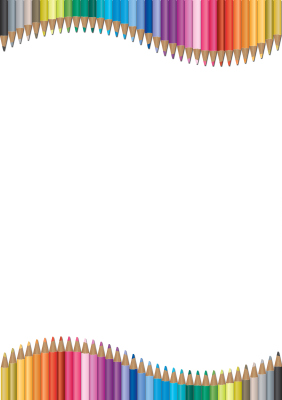 Портфолио
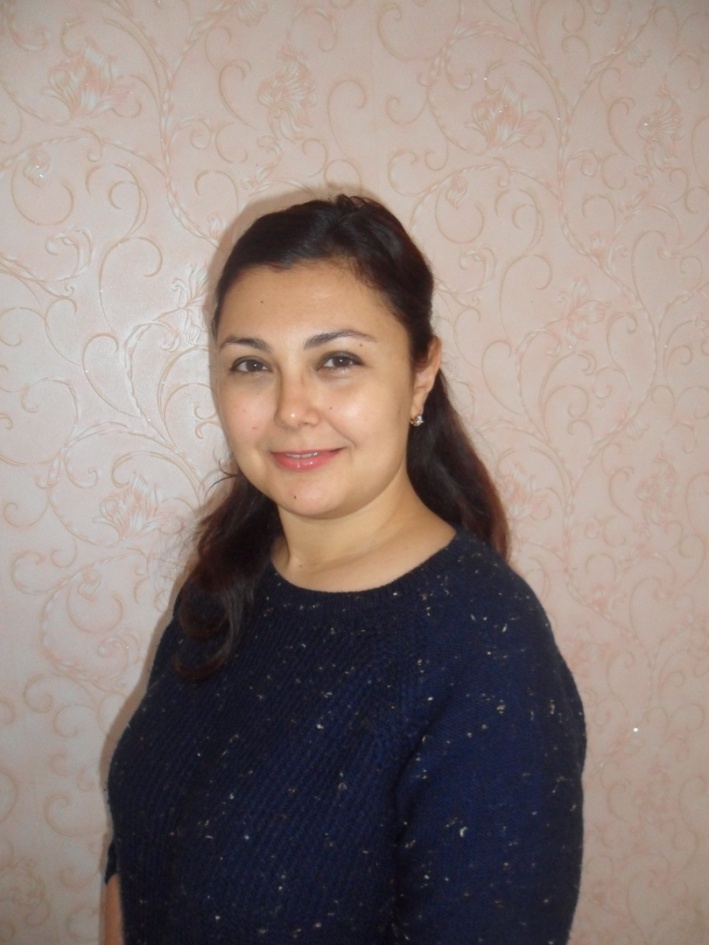 Ибраимова Эльзара Феридовна
Воспитатель
МБДОУ « Детский сад « Журавлик»
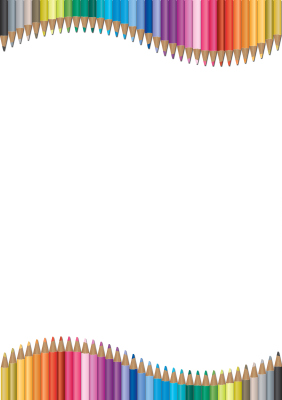 «Почему я работаю в детском саду?»
«… Быть может, труд наш с виду неприметен,
но лишь одно я знаю – малыши,
спешат к нам в сад, с утра торопят маму -
давай быстрее, мама, побежим!
Наверное – это вот и есть ответ –
ценнее нашего труда на свете нет!»
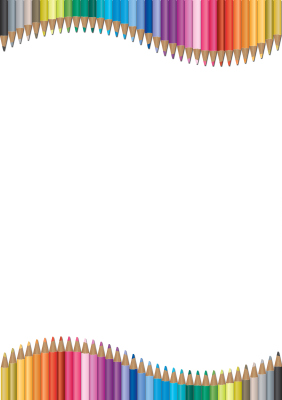 Информационная карта
Ибраимова Эльзара Феридовна

         Дата рождения:  24. 07. 1981 г.
         Образование:  высшее
                 КГИПУ г. Симферополь 2003 г
         Место работы: МБДОУ « Детский сад « Журавлик»
         с. Укромное
         Занимаемая должность:  воспитатель  
         Стаж работы:
                            а) педагогический стаж 12 лет 5 мес; 
                            б) в данном учреждении 5 лет;
 
          Личный сайт: ibraimova_e_f.a2b2.ru
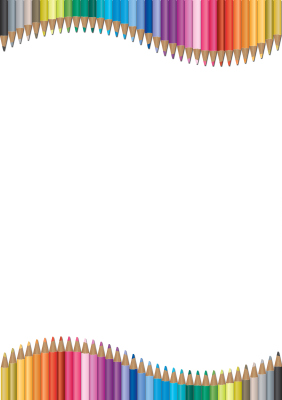 Участие в инновационной деятельности
Применение ИКТ в образовательном процессе. 
Создание личного сайта в социальной сети работников образования  a2b2
          ibraimova_e_f.a2b2.ru
творческих педагогических конкурсах, семинарах. 
Открытые показы педагогической деятельности, целевых  прогулок.
Участие в разработке рабочей программы дошкольного образования ДОУ в соответствии с ФГОС.
Самообразование.
Нетрадиционные формы работы с родителями
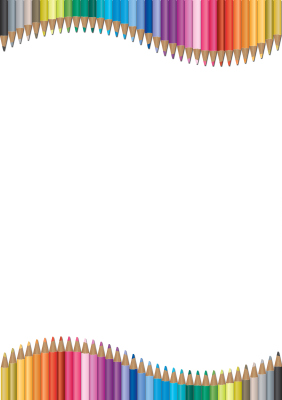 Образование
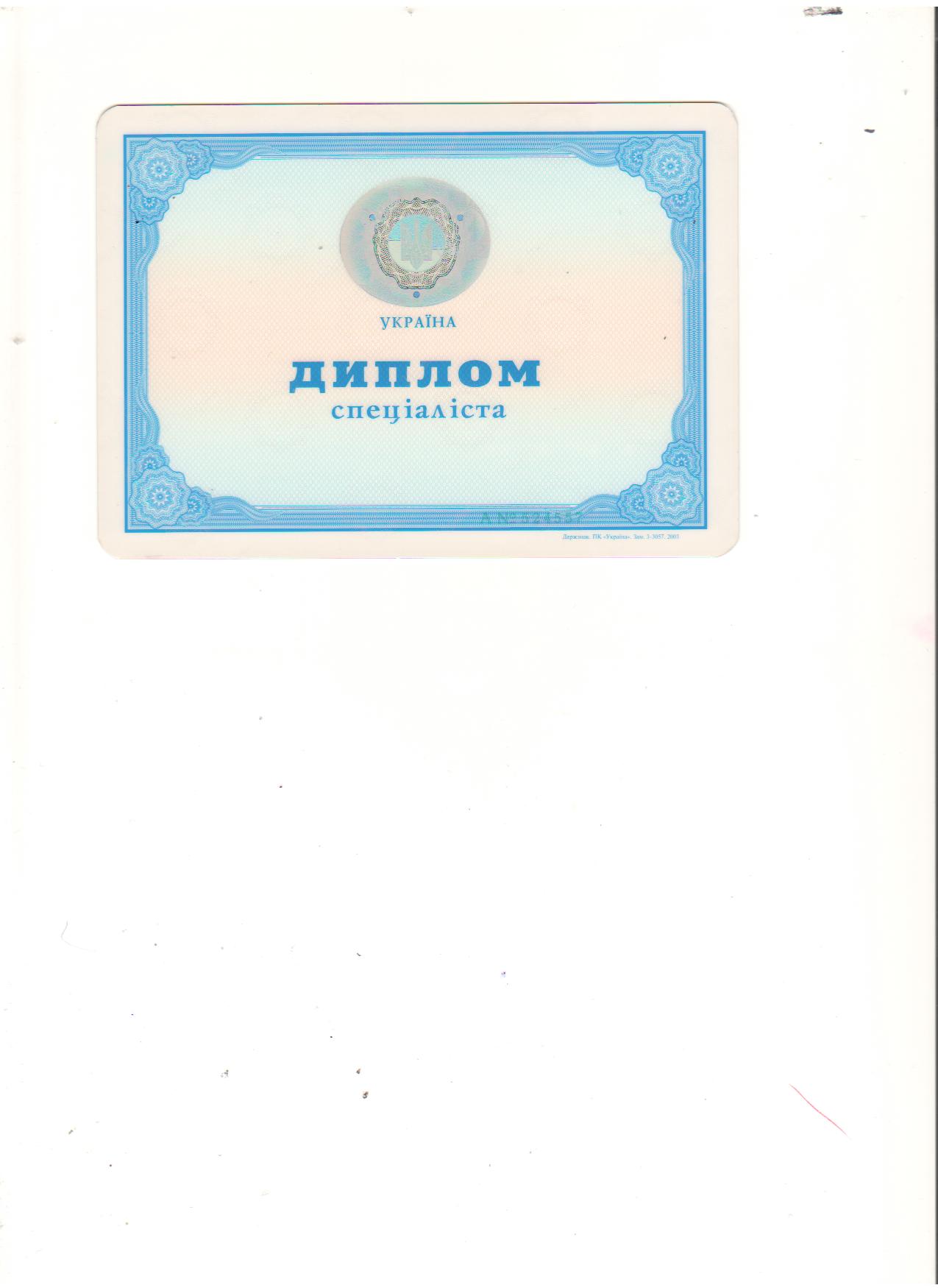 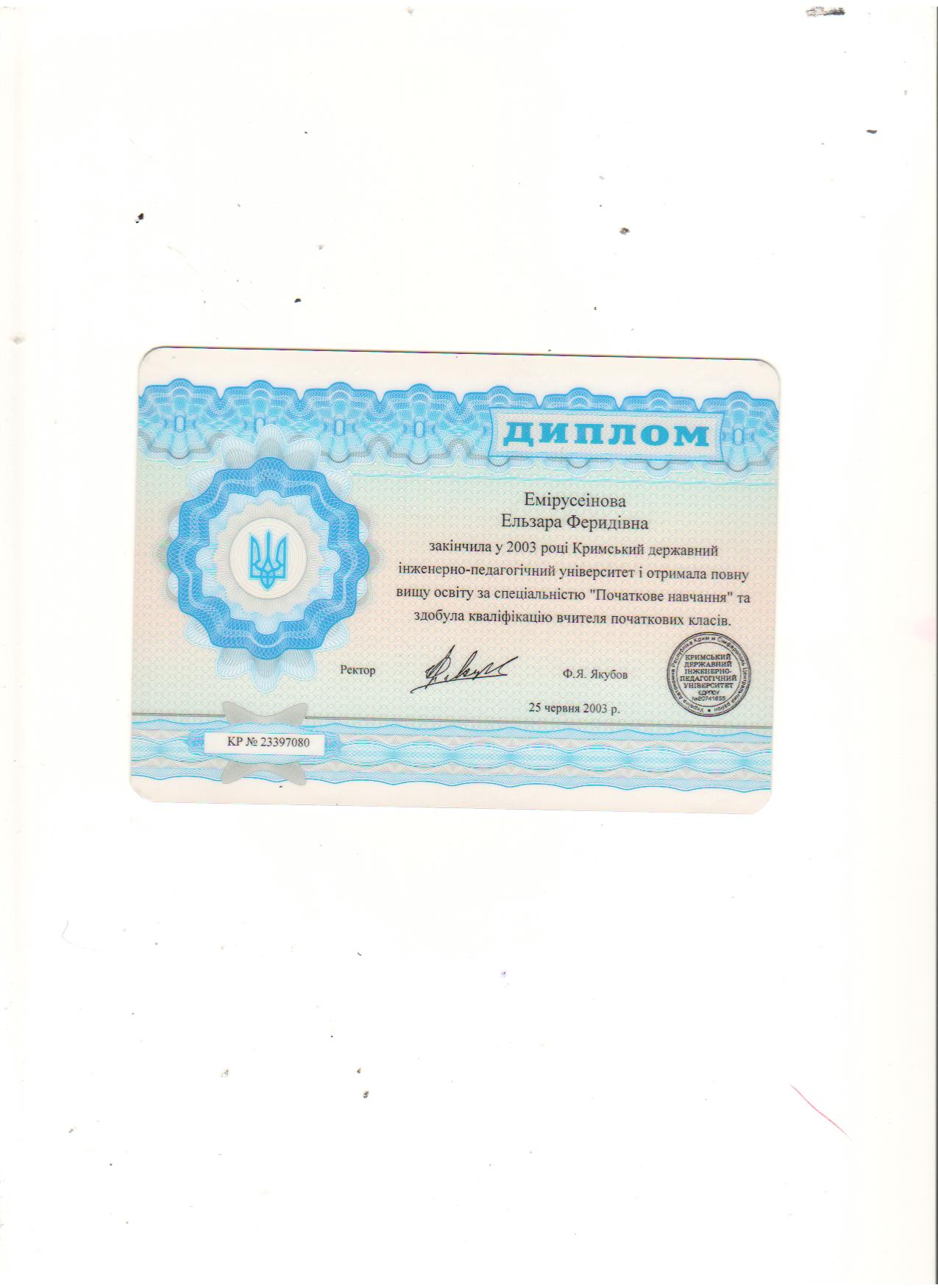 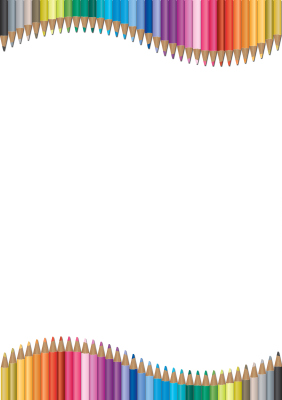 Курсы повышения квалификации
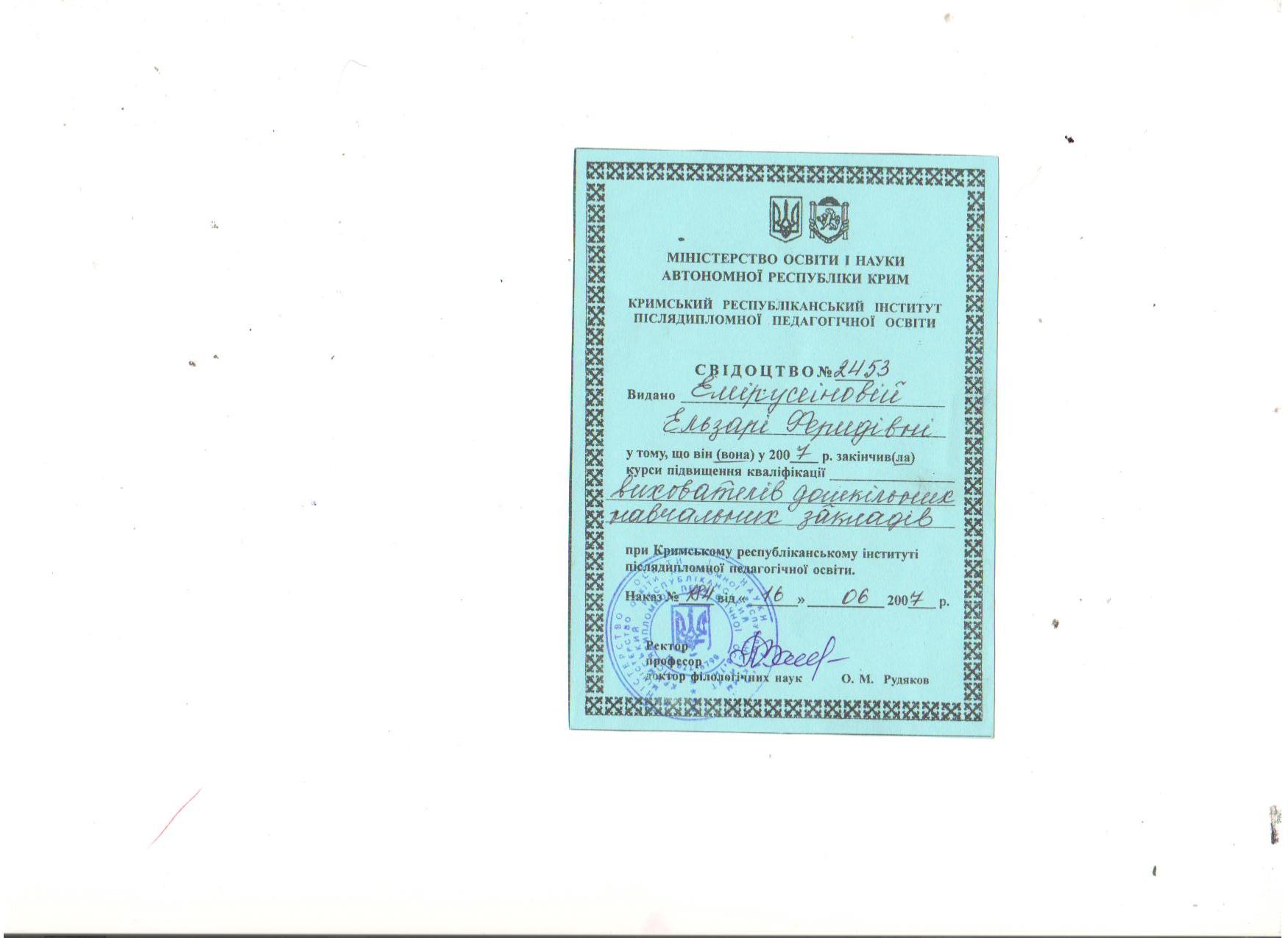 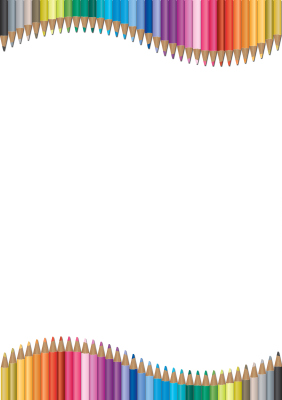 Курсы повышения квалификации
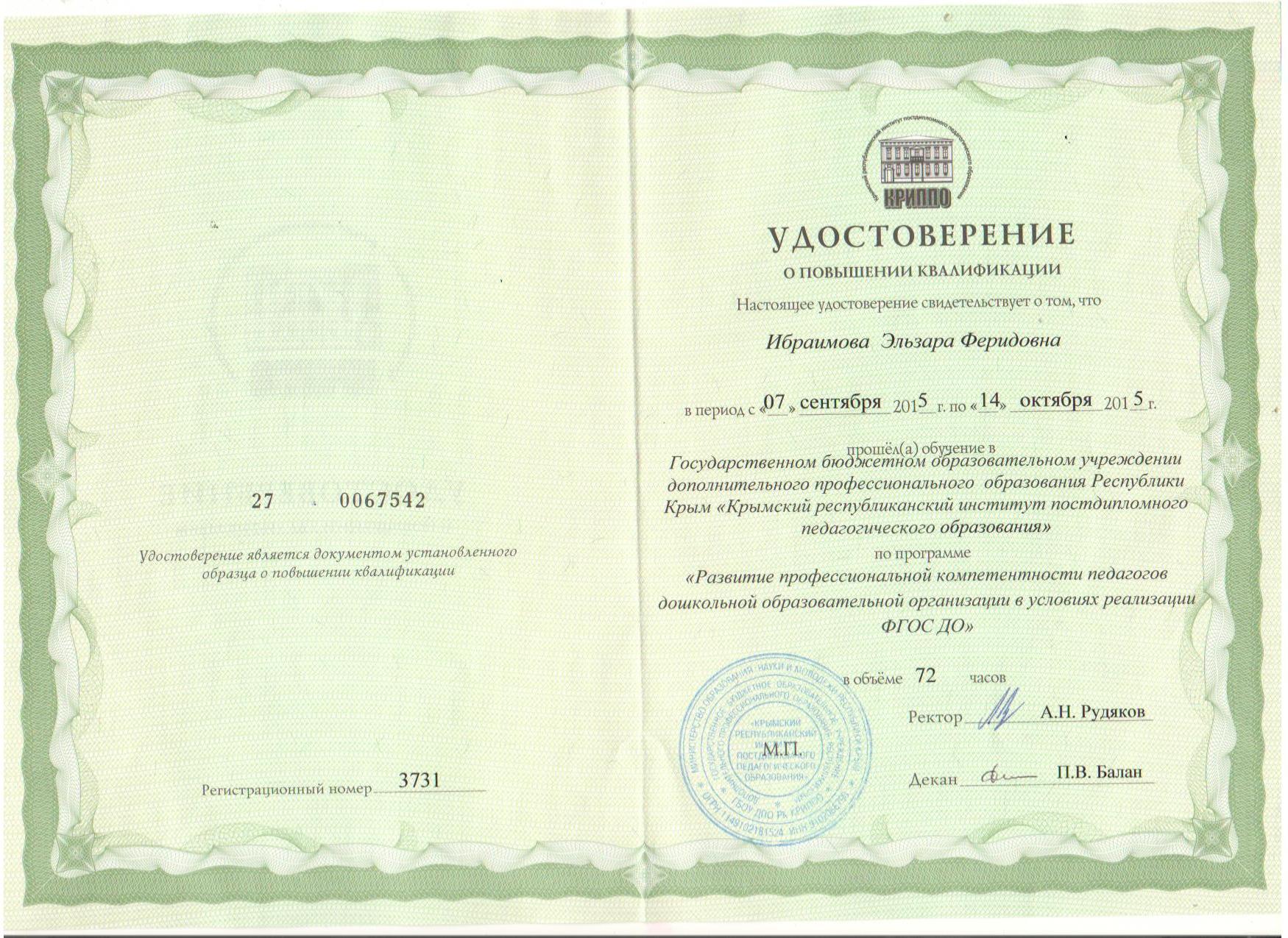 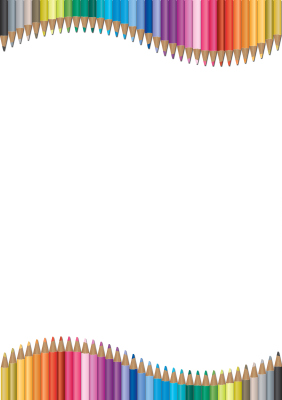 Грамоты
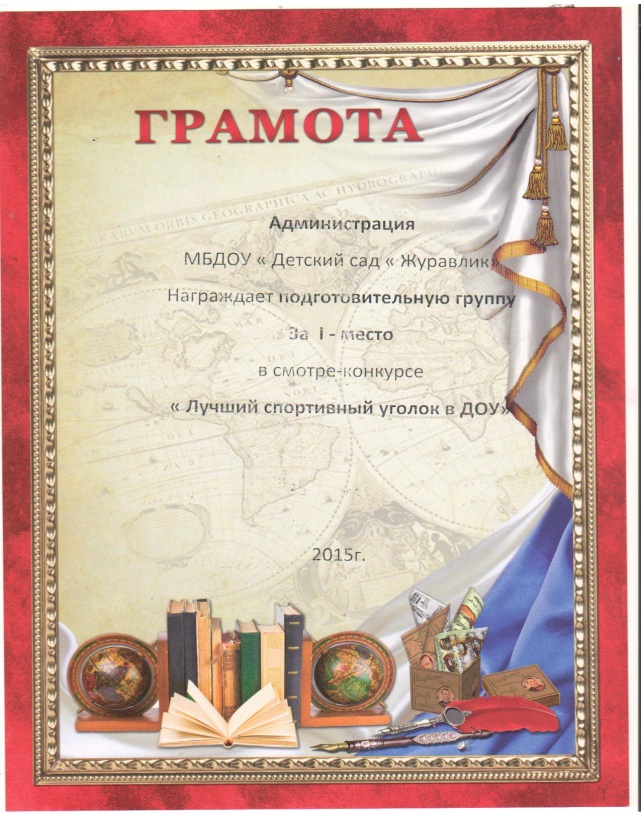 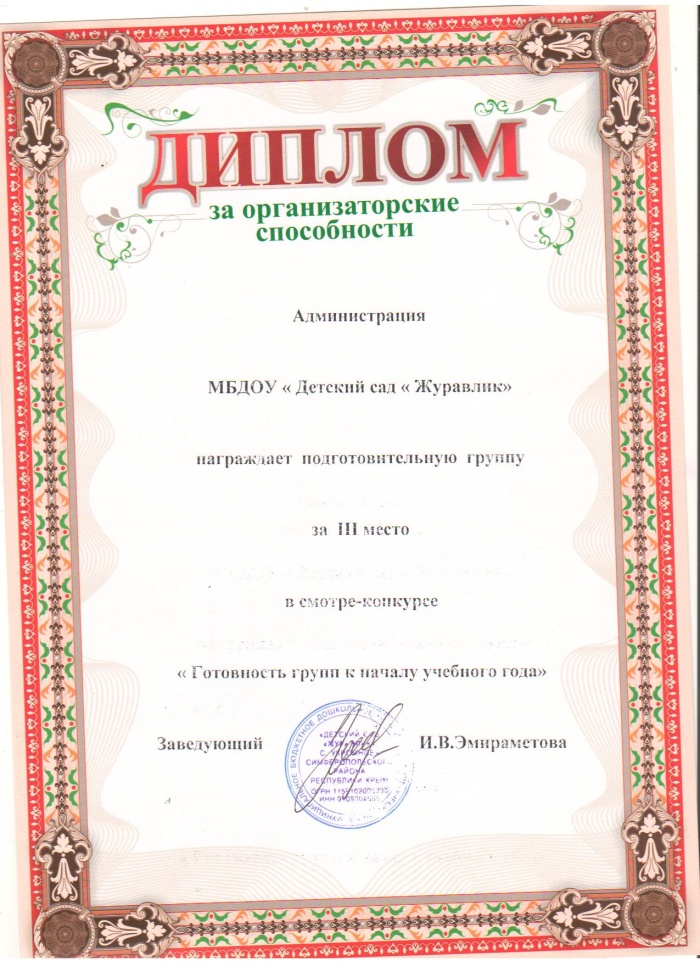 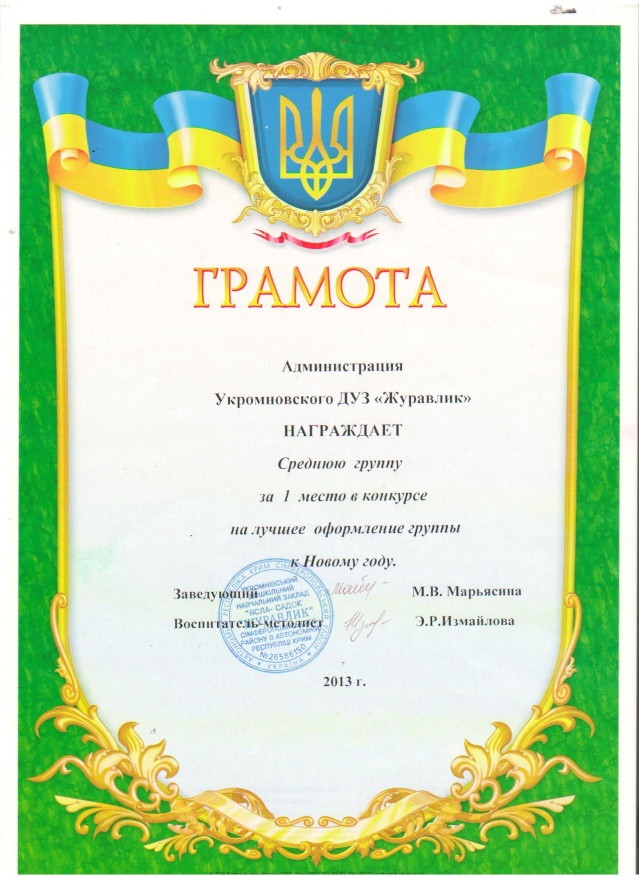 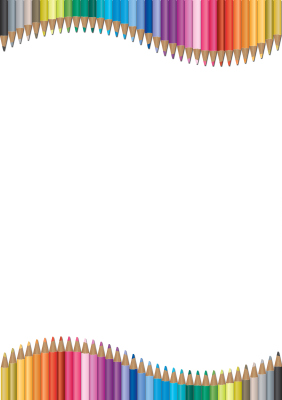 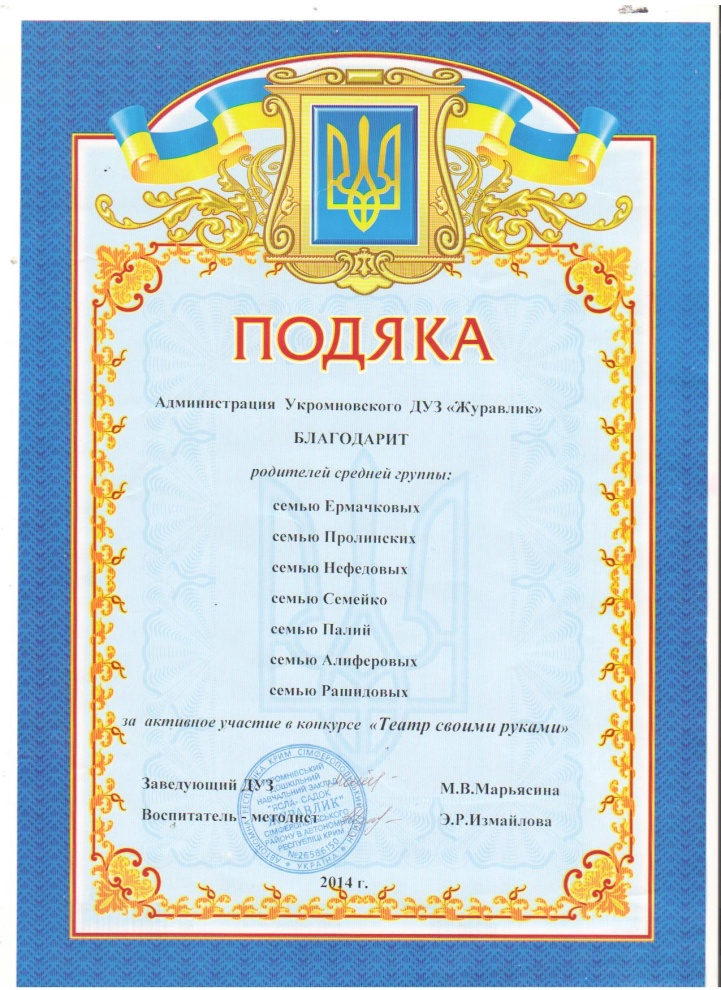 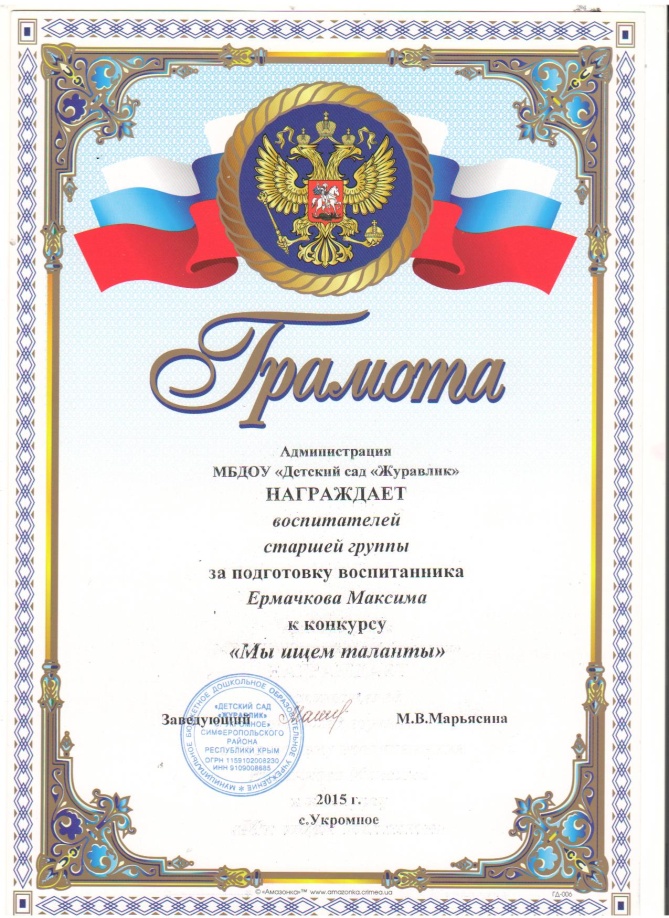